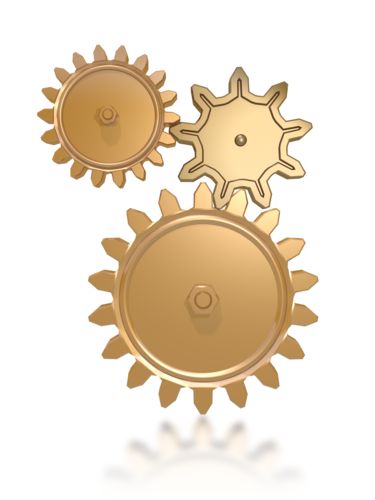 POWER POINT PRESENTATION ON LEADERSHIP
PRESIDENTIAL CURRICULUM
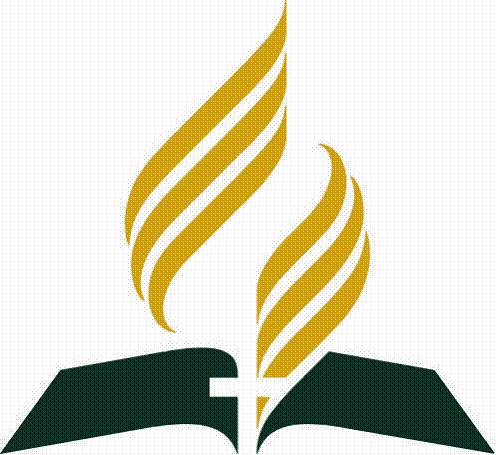 By Pardon K Mwansa, D.Min. PresenterMedia.com
General Conference Office of Leadership
Character and Personality of Adventist Leadership
Integrity: A 21st Century Imperative – Part 1
CHARACTER & PERSONALITY OF SDA LEADERS
Integrity: A 21st Century Imperative – Part 2
Leadership – A Matter of Trust
Worship
Core Leadership Responsibilities for Officers
Developing Values, Vision and Mission Statements
Five Power Principles for Adventist Leader
COMPETENT ADMINISTRATOR
How to Get Started
Leadership Principles for Conflict Resolution
Orientation for Executive Committee Members
Pitfalls to Avoid
Seven Surprises for Newly-Elected Officers
Team Building
COMPETENT ADMINISTRATOR
Team Work
The Job vs the Role of the President
The President as Mentor/Coach
Christian Leadership
Core Competencies for Effective SDA Leaders
Financial Audit
EFFECTIVE LEADERSHIP
Interviewing Tips
Organizing Your Work
Profiling Adventist Leadership Responsiveness to Diversity
Acting With Responsibility: Aspirations of a Servant Along Pathways of Governance – Part 1
Acting With Responsibility: Aspirations of a Servant Along Pathways of Governance – Part 2
EXCELLENT GOVERNANCE
Church and Conference Governance
Designing Leadership Development
World Class Governance
Church Organization and Independent Initiatives
Leaders and Ecclesiastical Authority: Acceptance of Authority– Part 1
ORGANIZATION
Leaders and Ecclesiastical Authority: Acceptance of Authority– Part 2
Organizational and Operational Principles of the SDA Church
Shaping Organizational Culture
The Adult Learner and Change
ORGANIZATION
The Case for Planning
The Search for Balanced Relationships
Facilitators Guide
MATERIAL FOR FACILITATORS AND TRAINEES
Workbook